Группа №9 день победы
Мбдоу детский сад 231 корпус 2
Наши праздничные окна
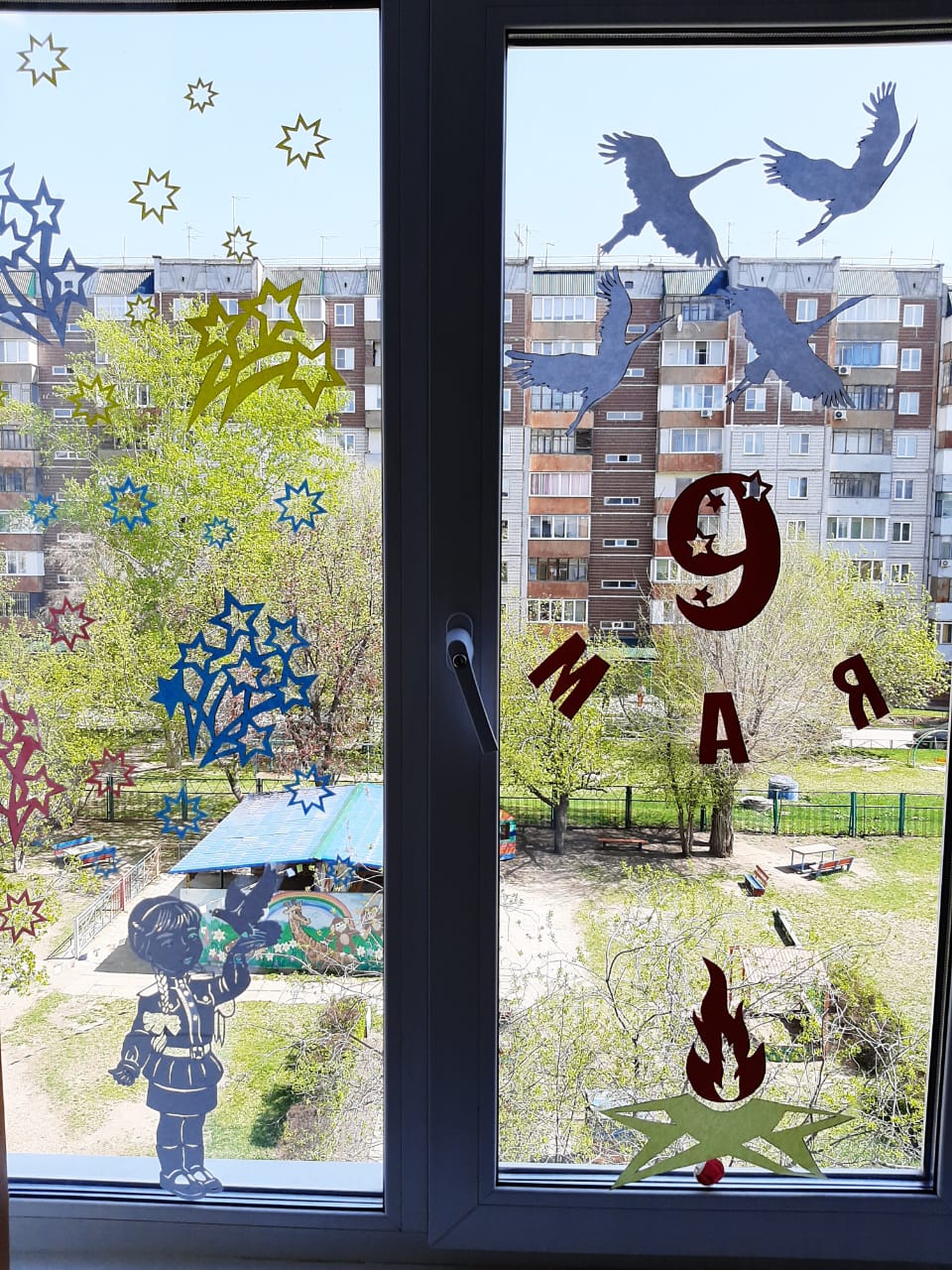 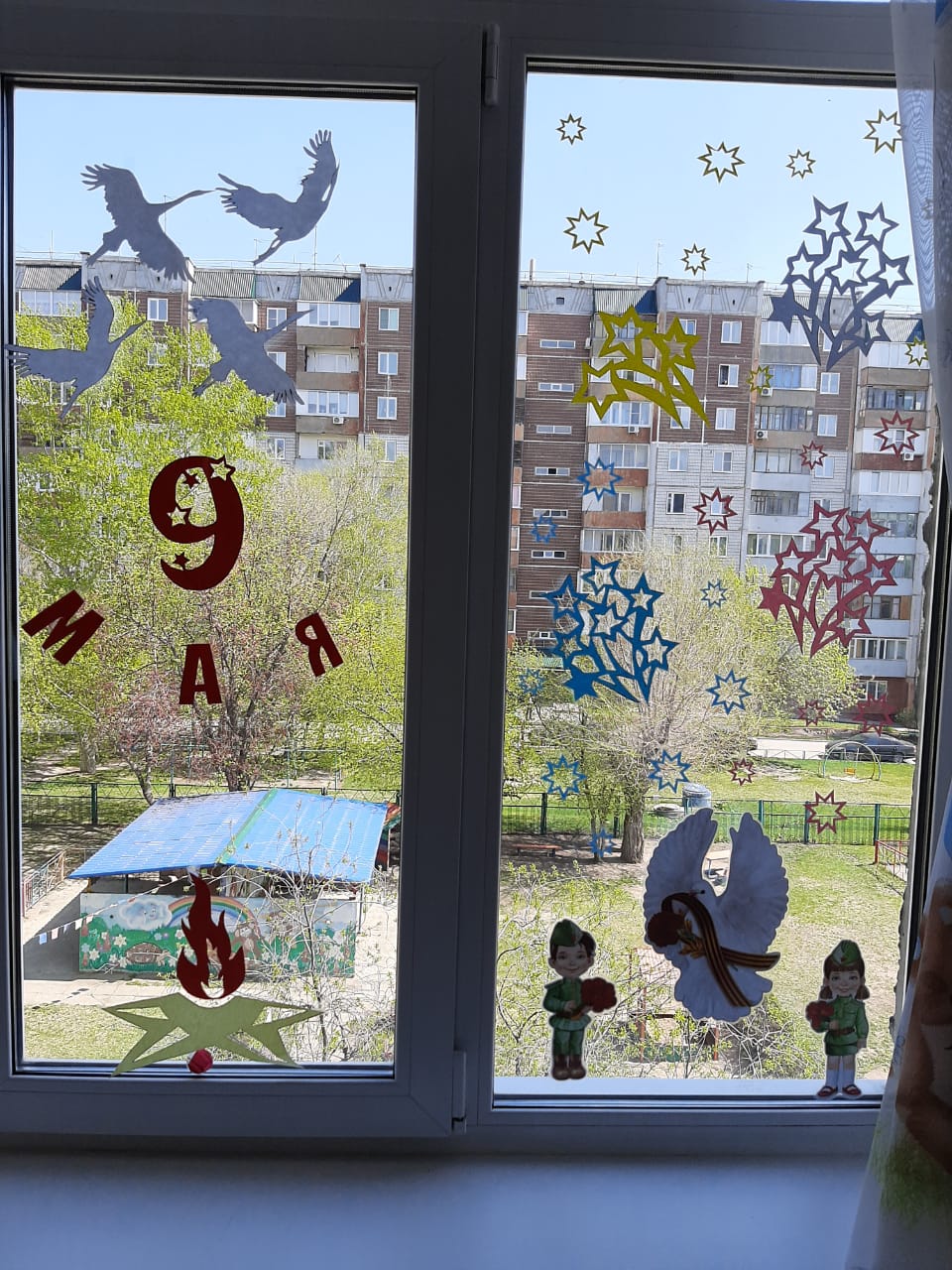 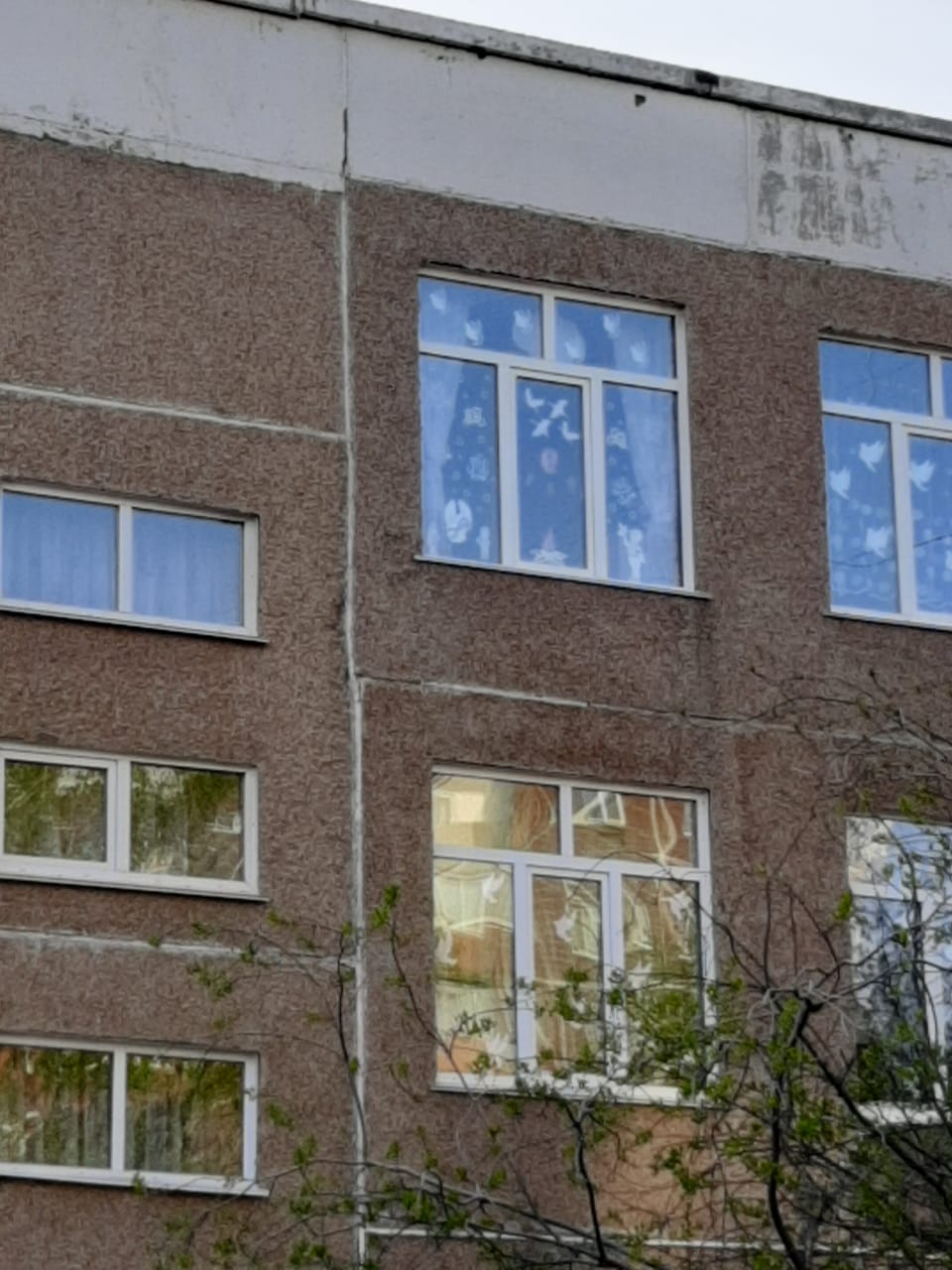 Наш макет посвящённый 77 годовщине дня победы великой отечественной войне
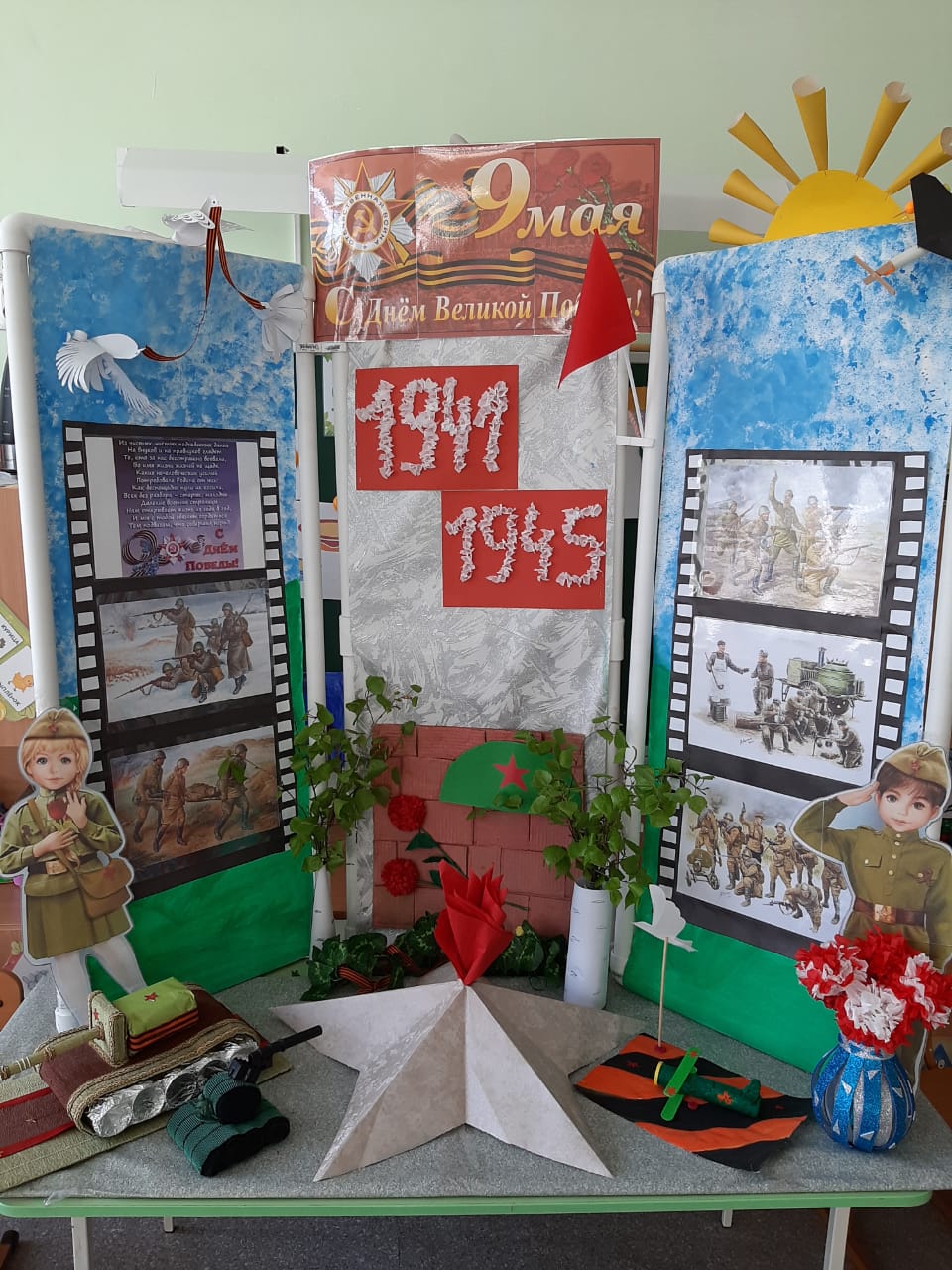 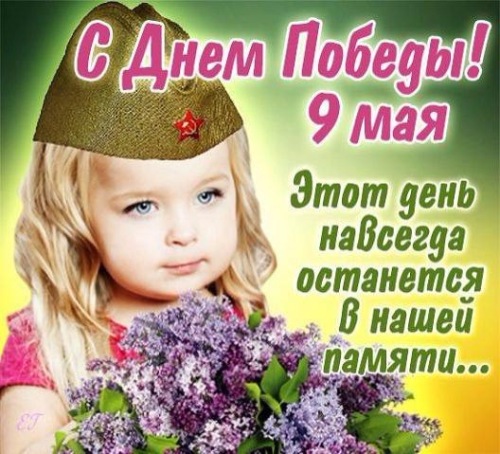 Воспитанники группы №9 изготовили сувениры к празднику
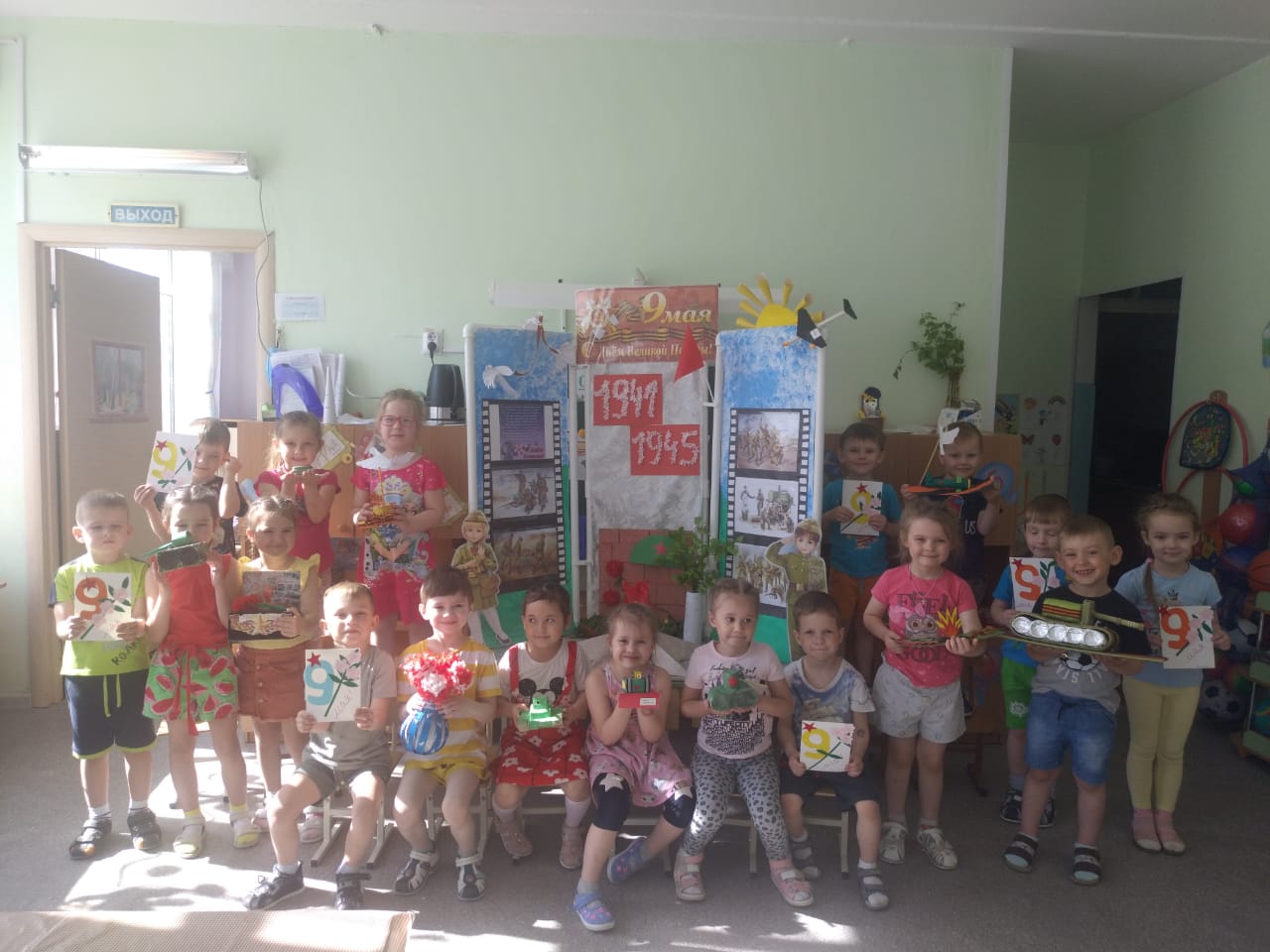 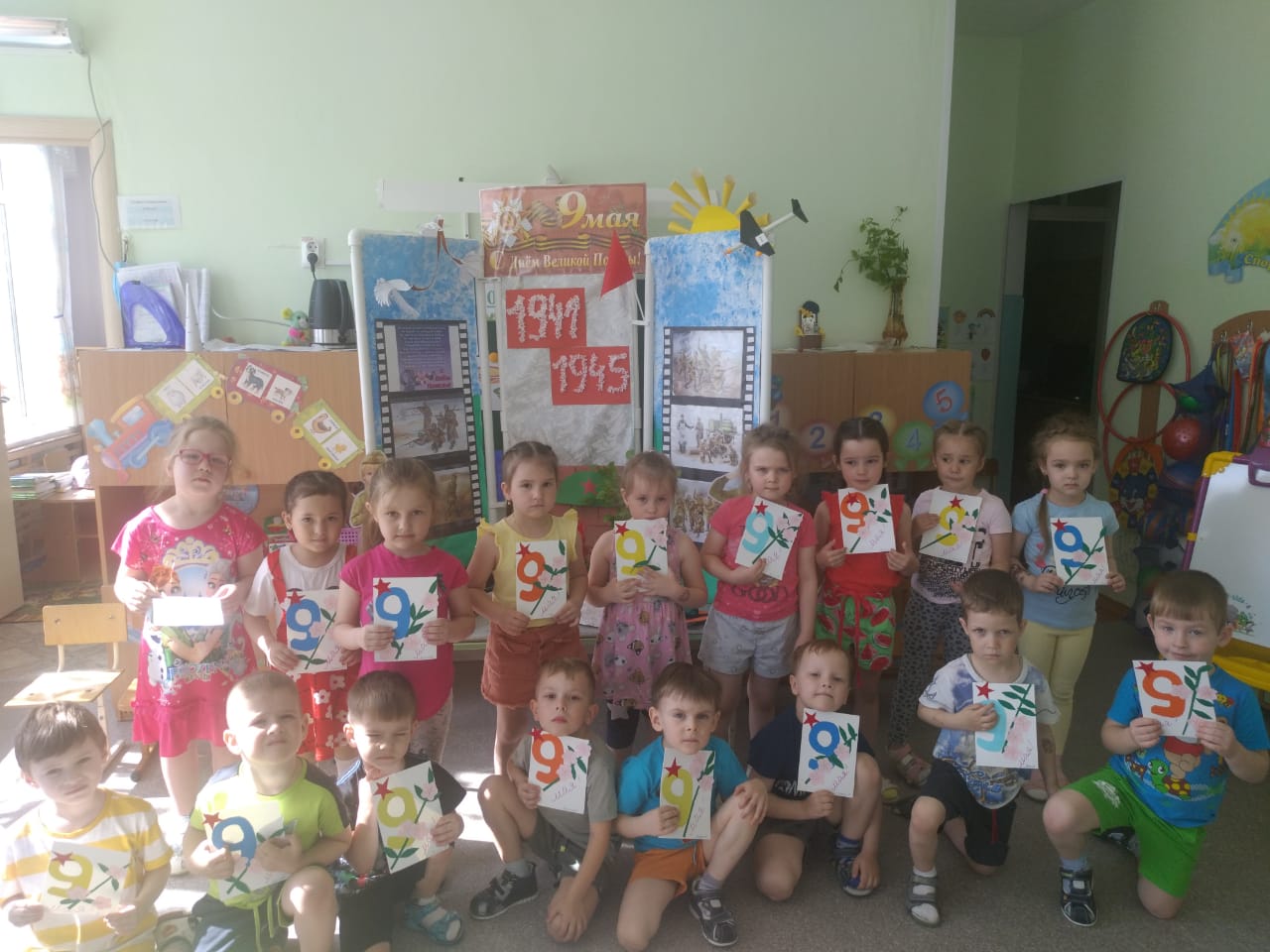 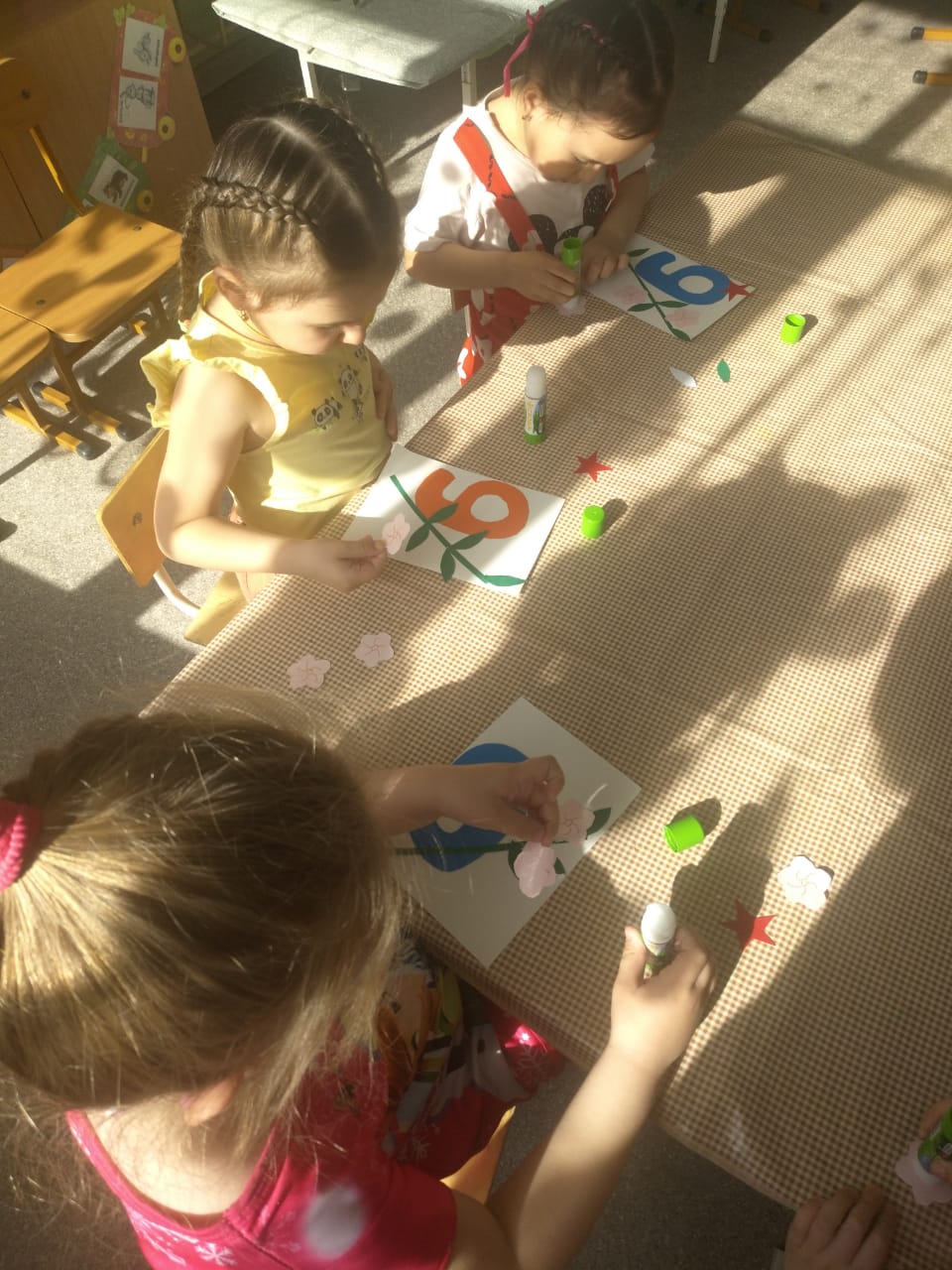 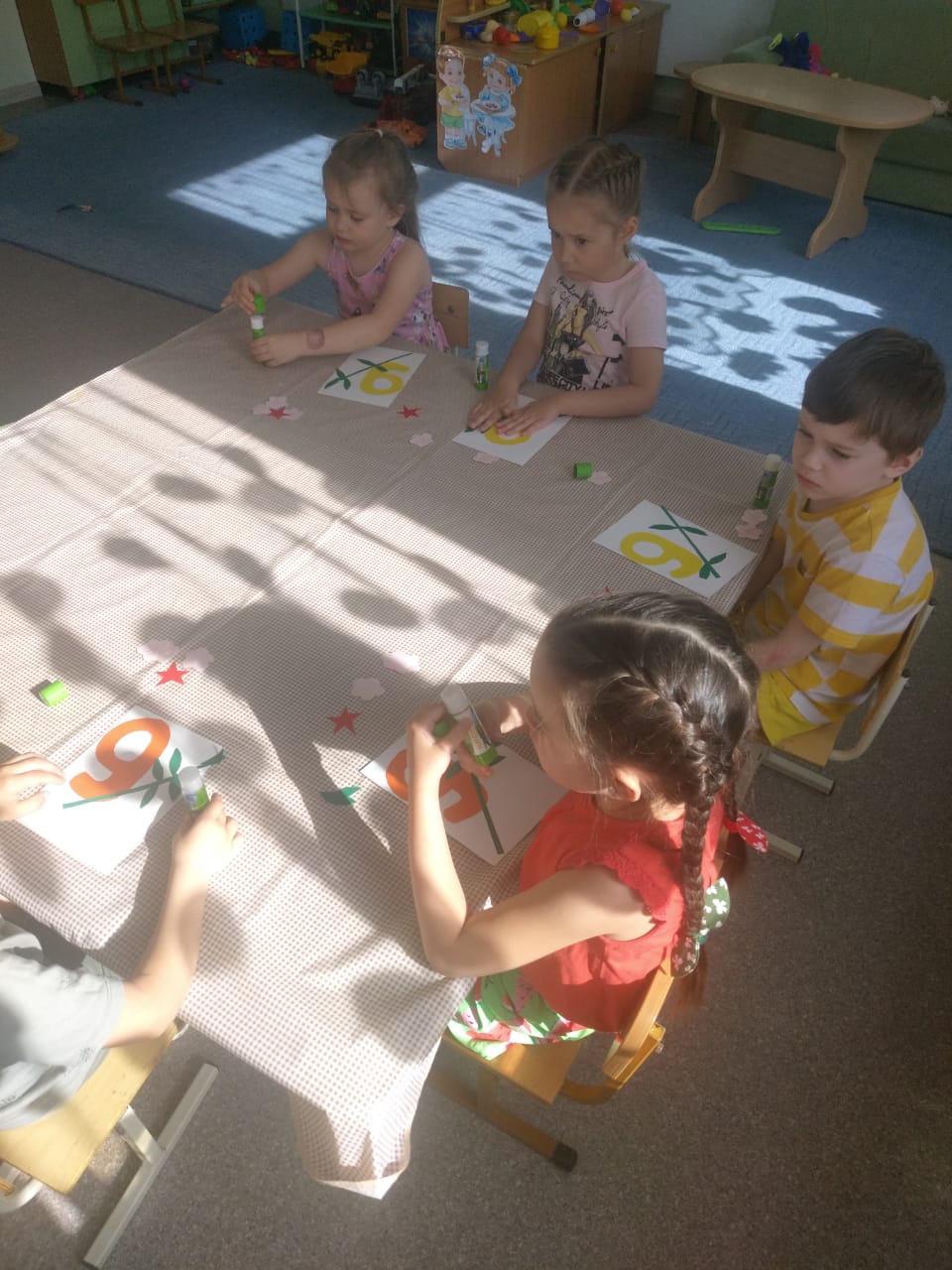 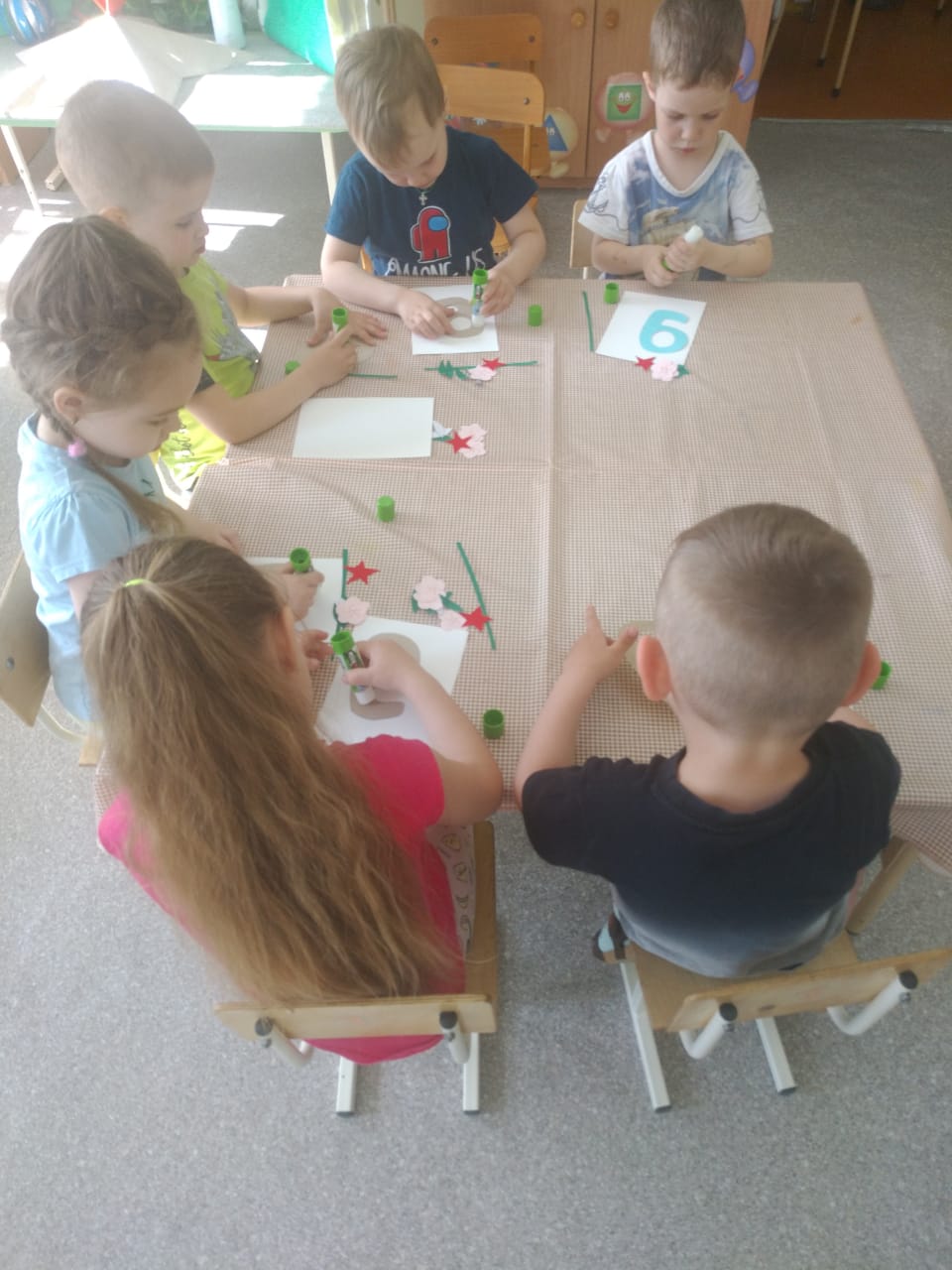 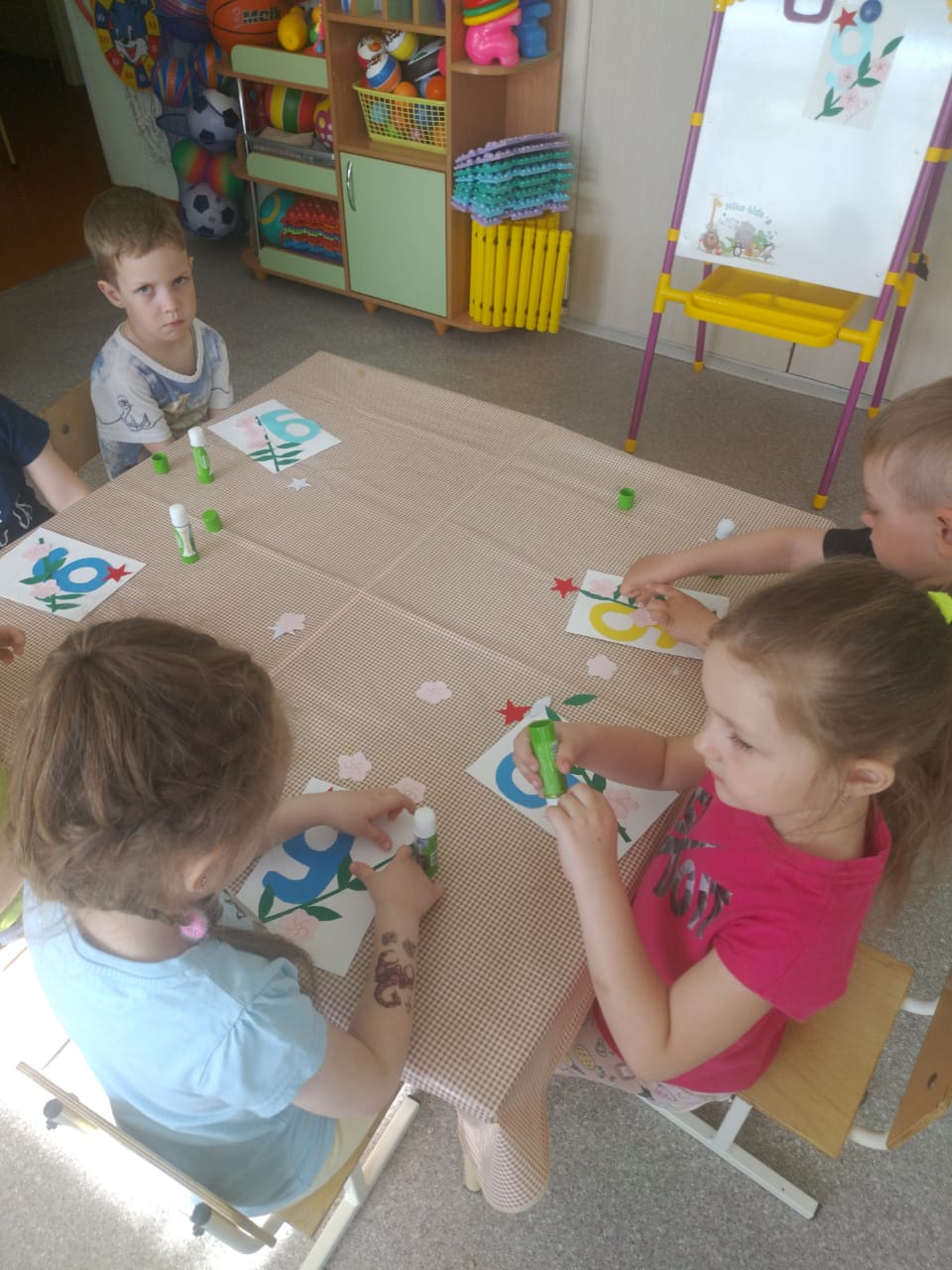 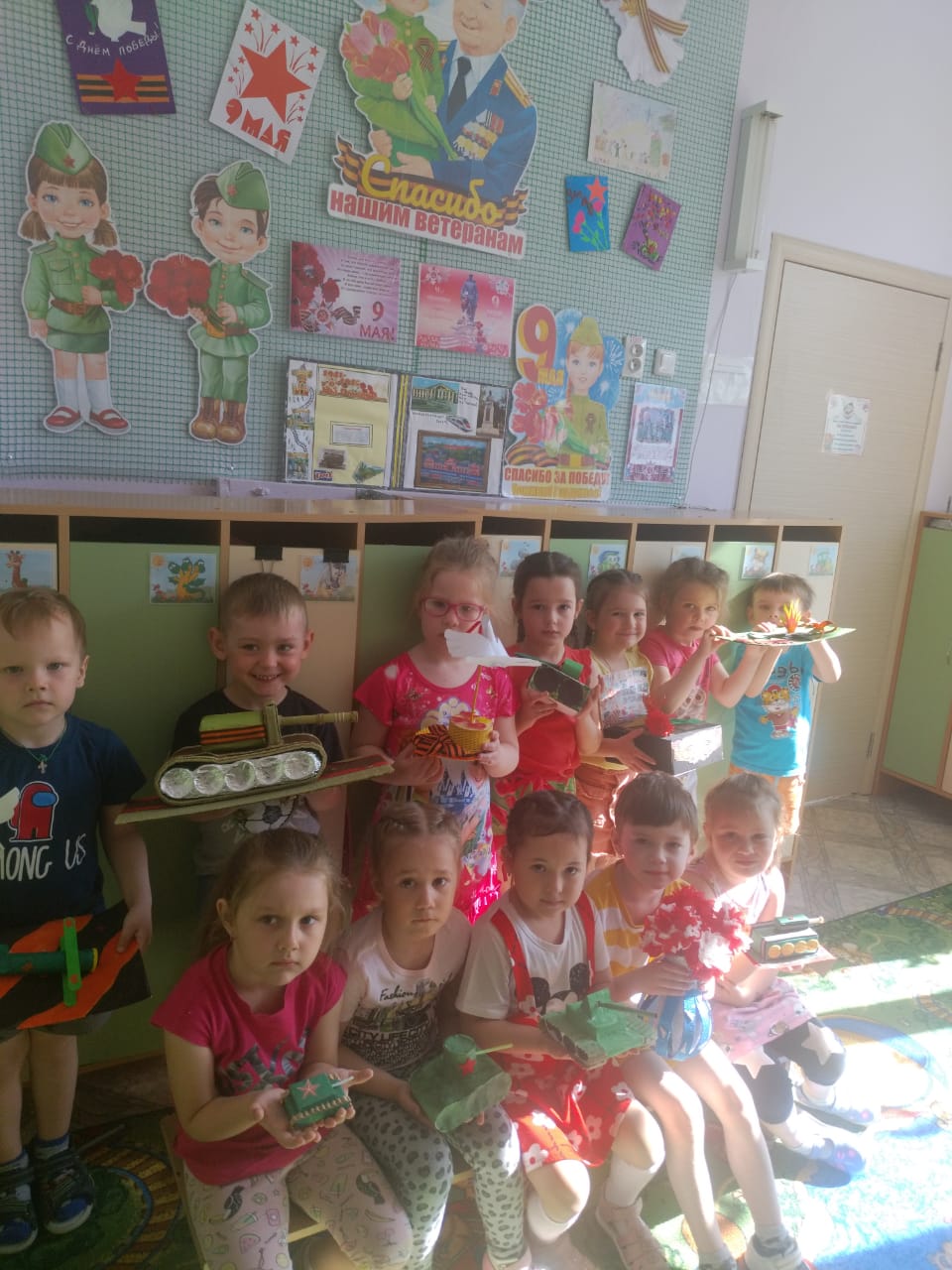 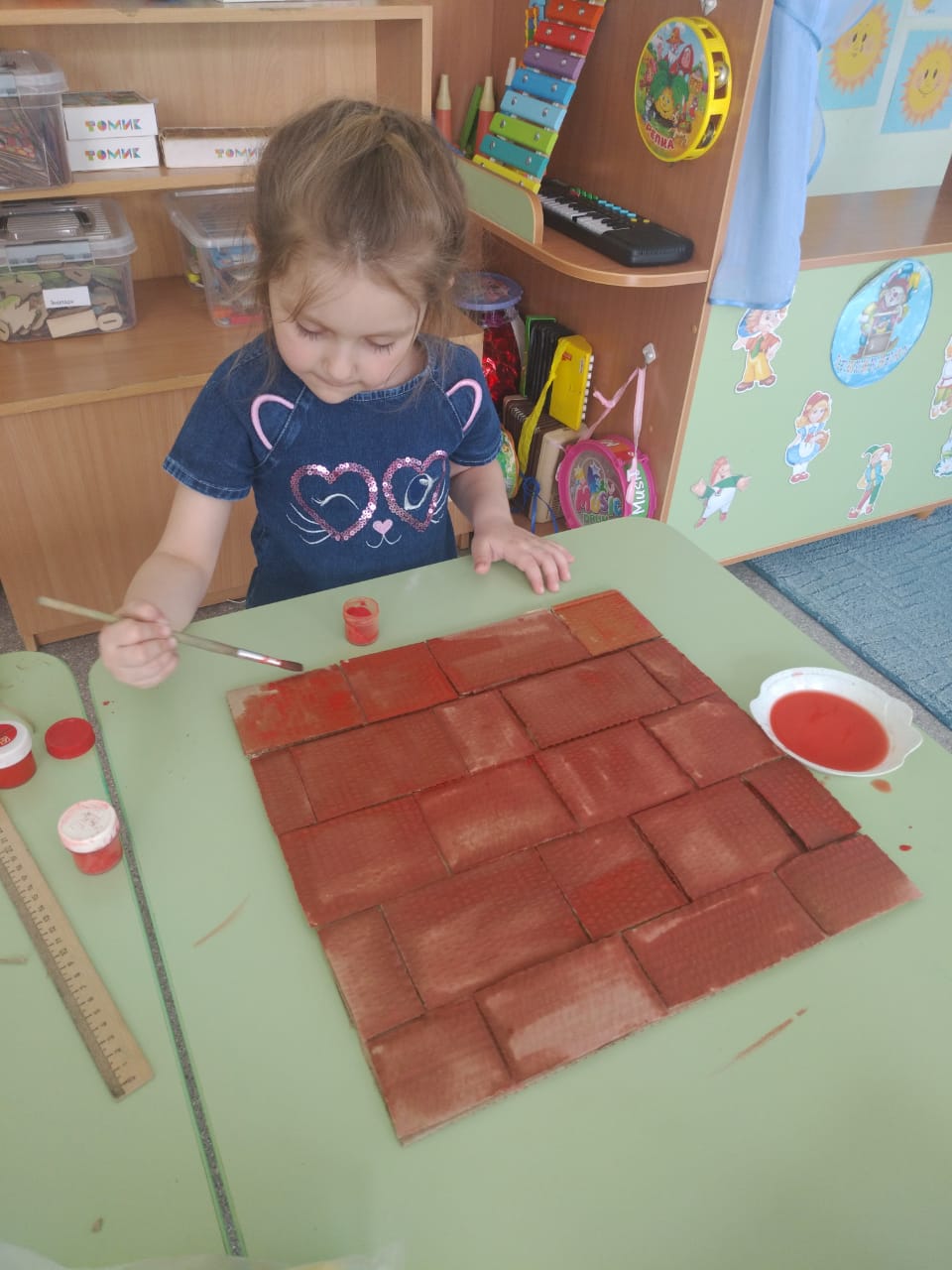 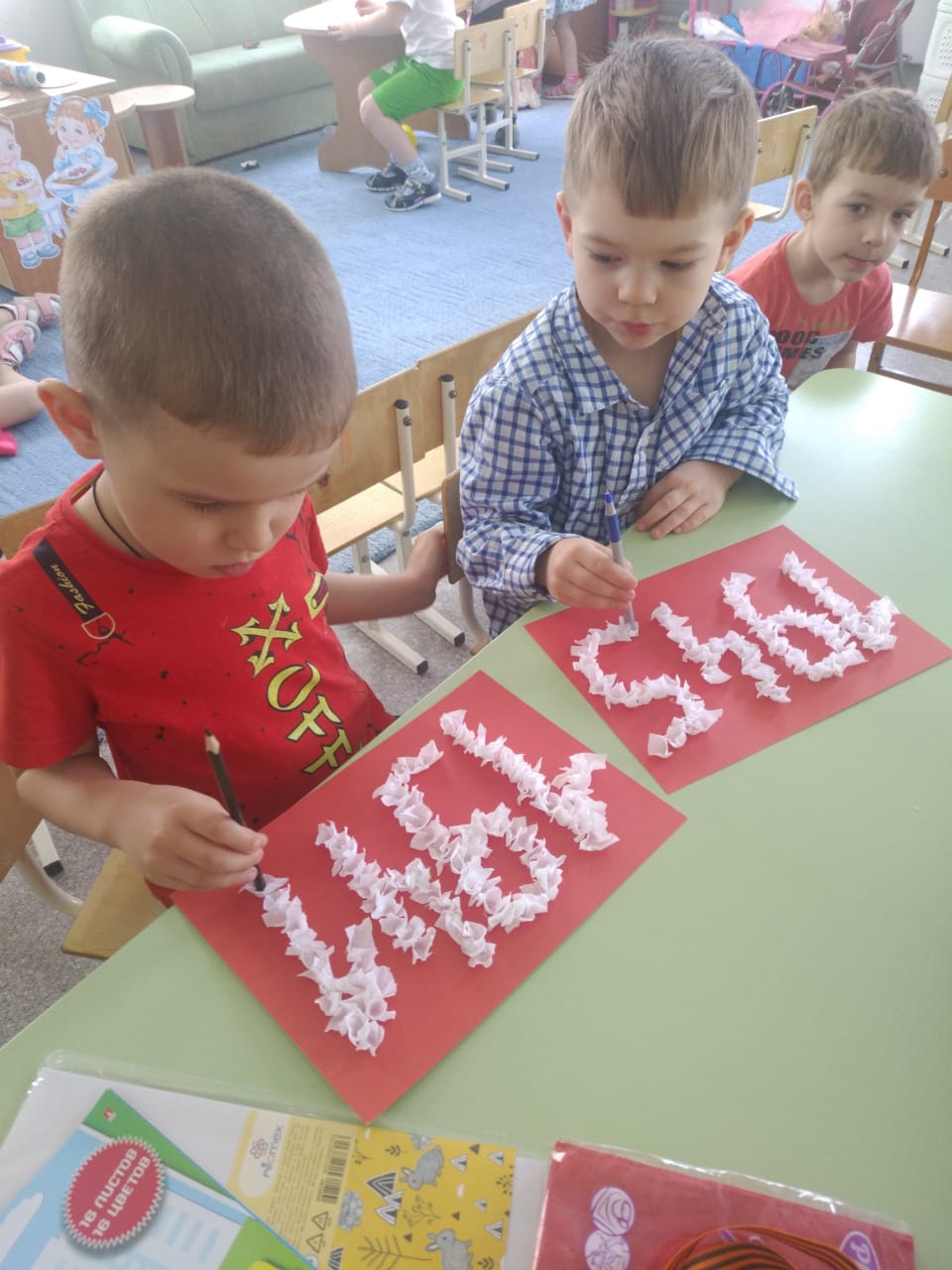 Оформление приёмной к празднику 9 мая
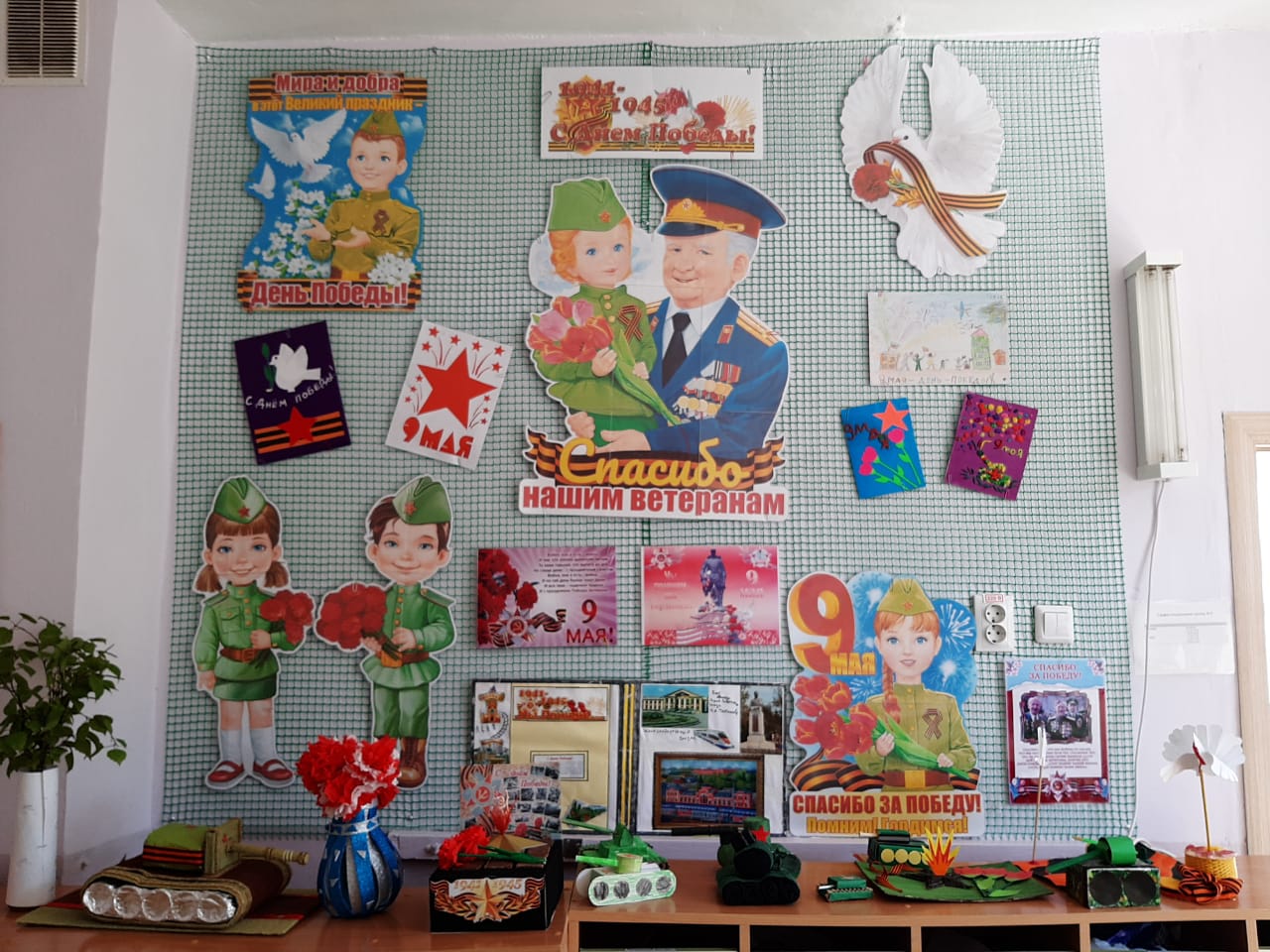 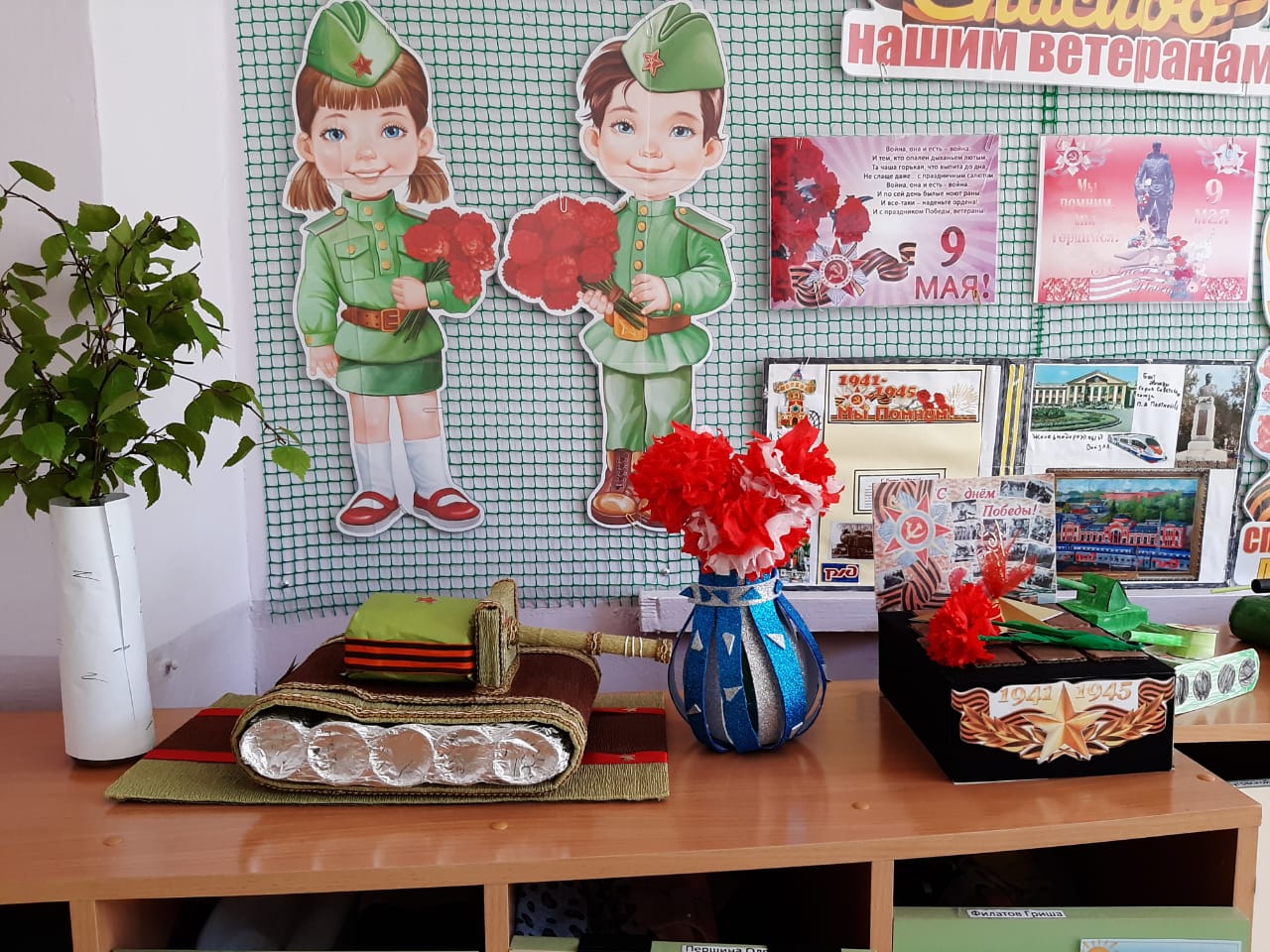 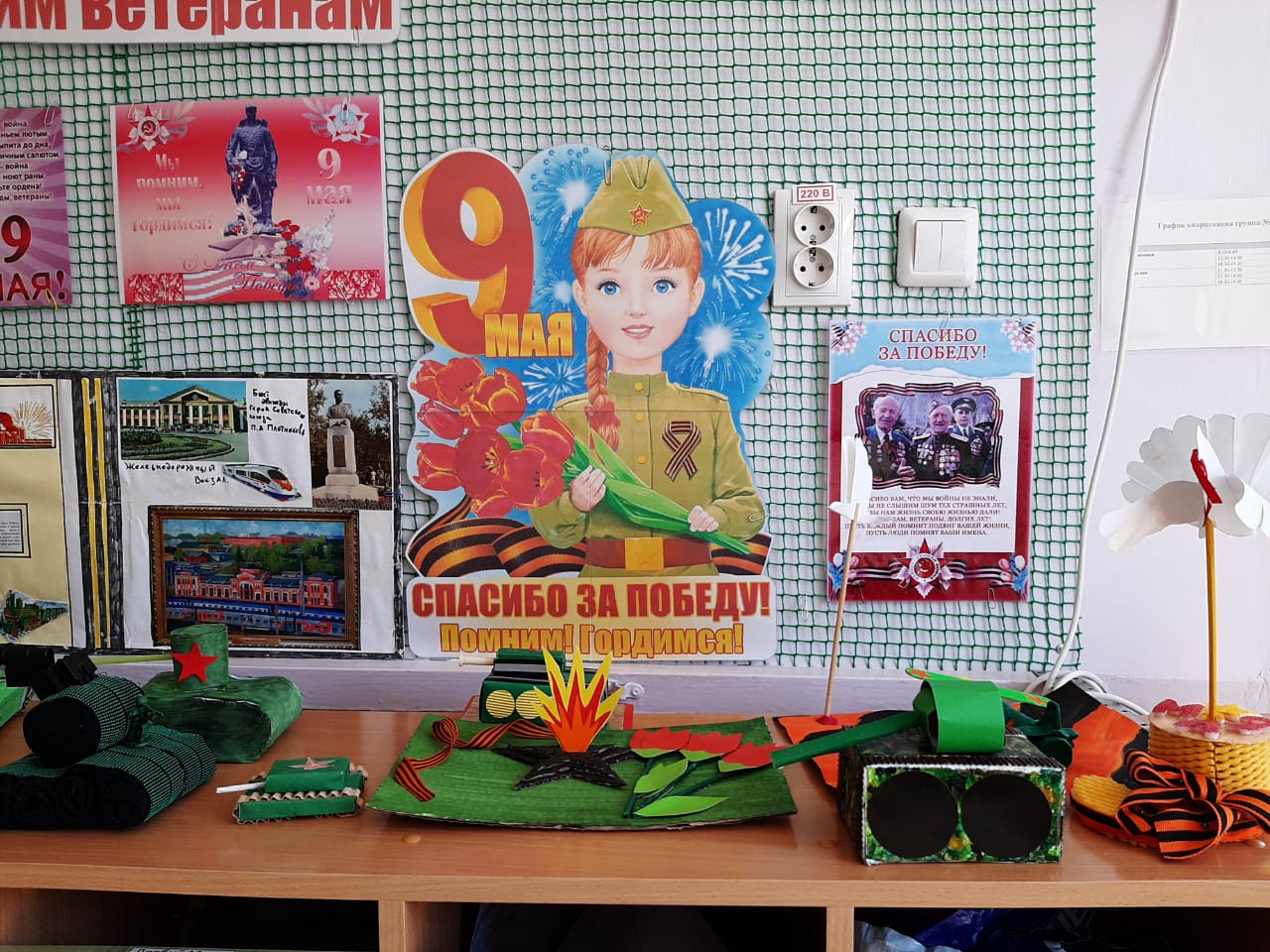 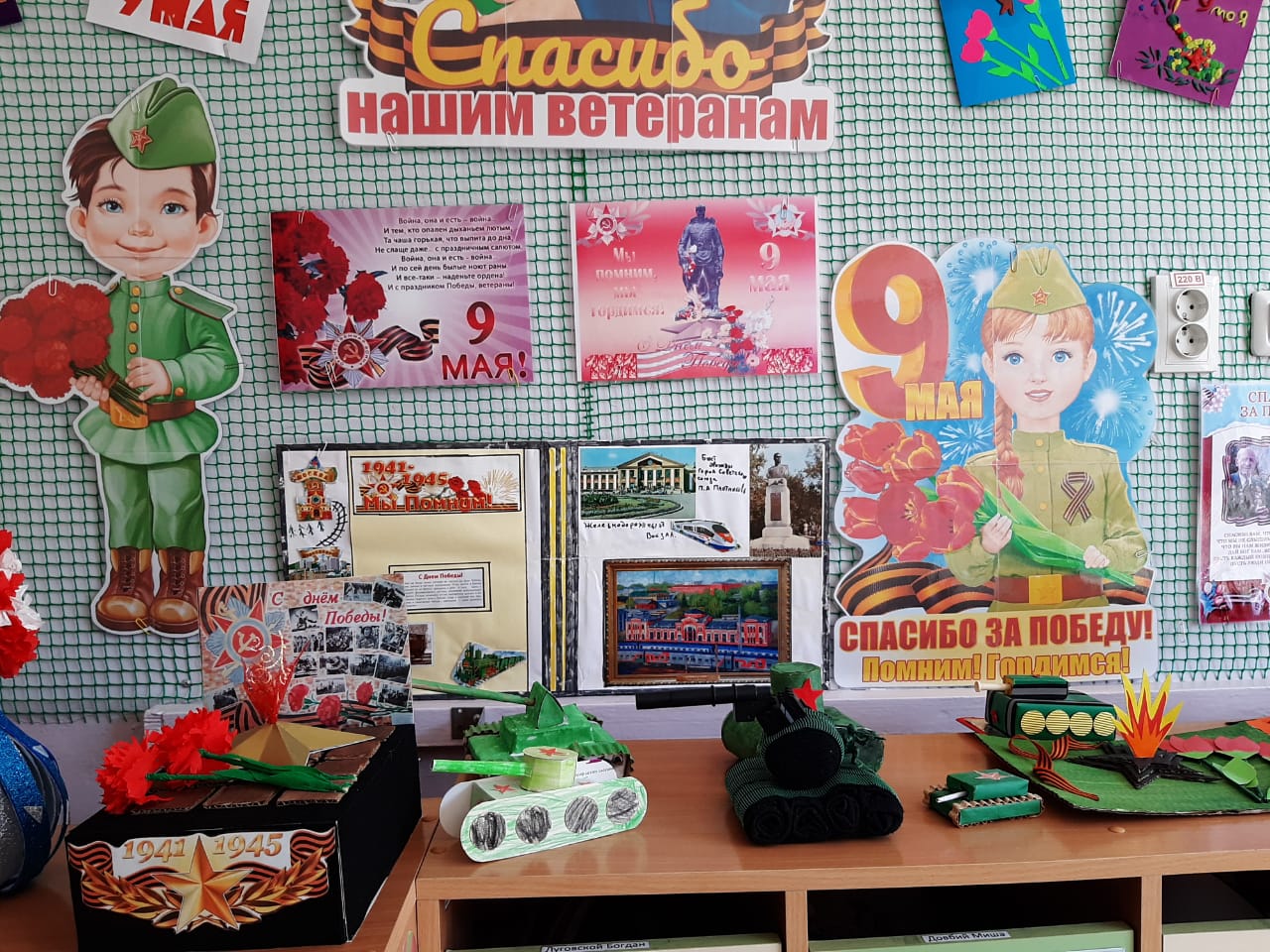 Воспитанники группы сделали макеты к празднику
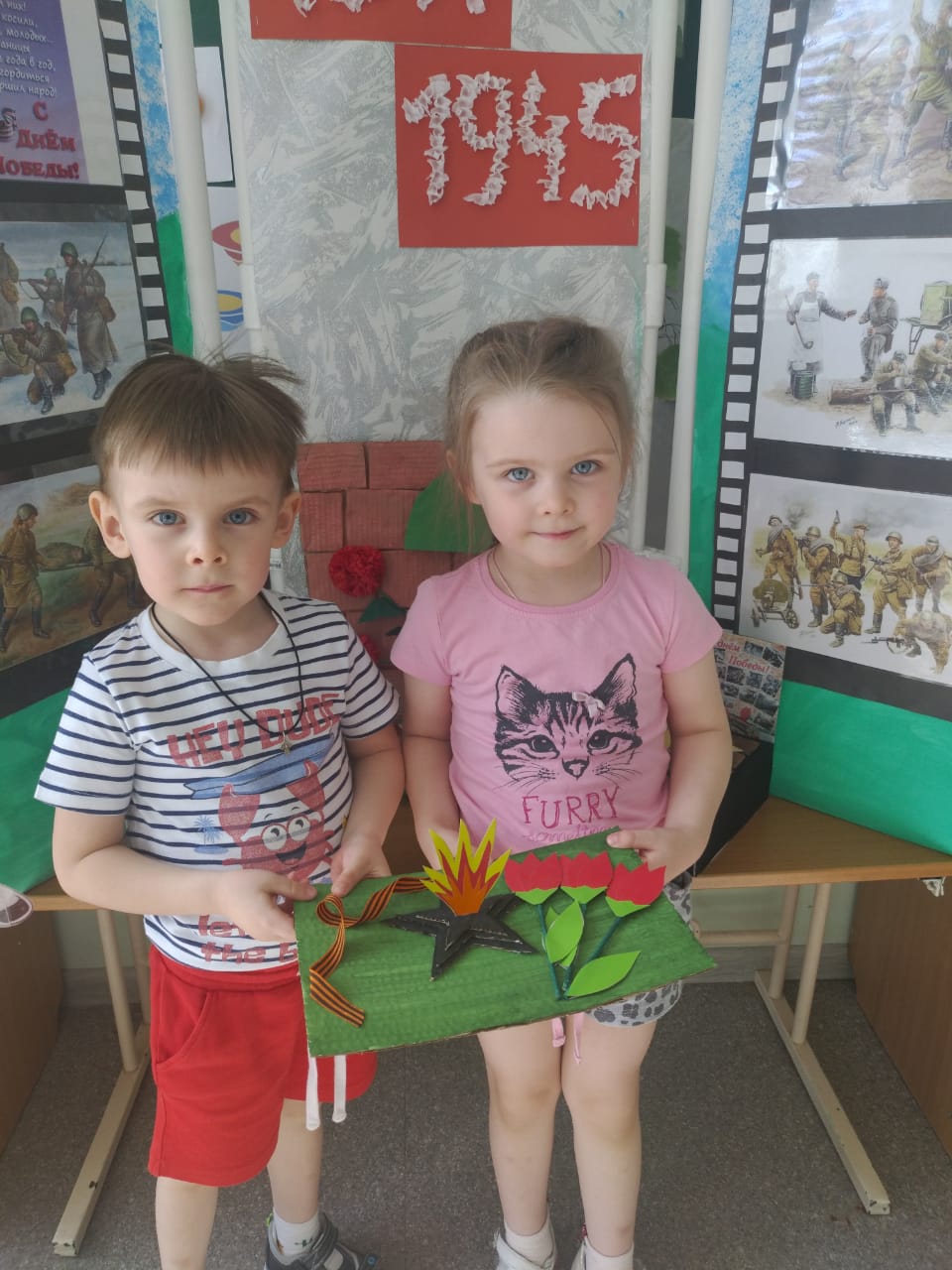 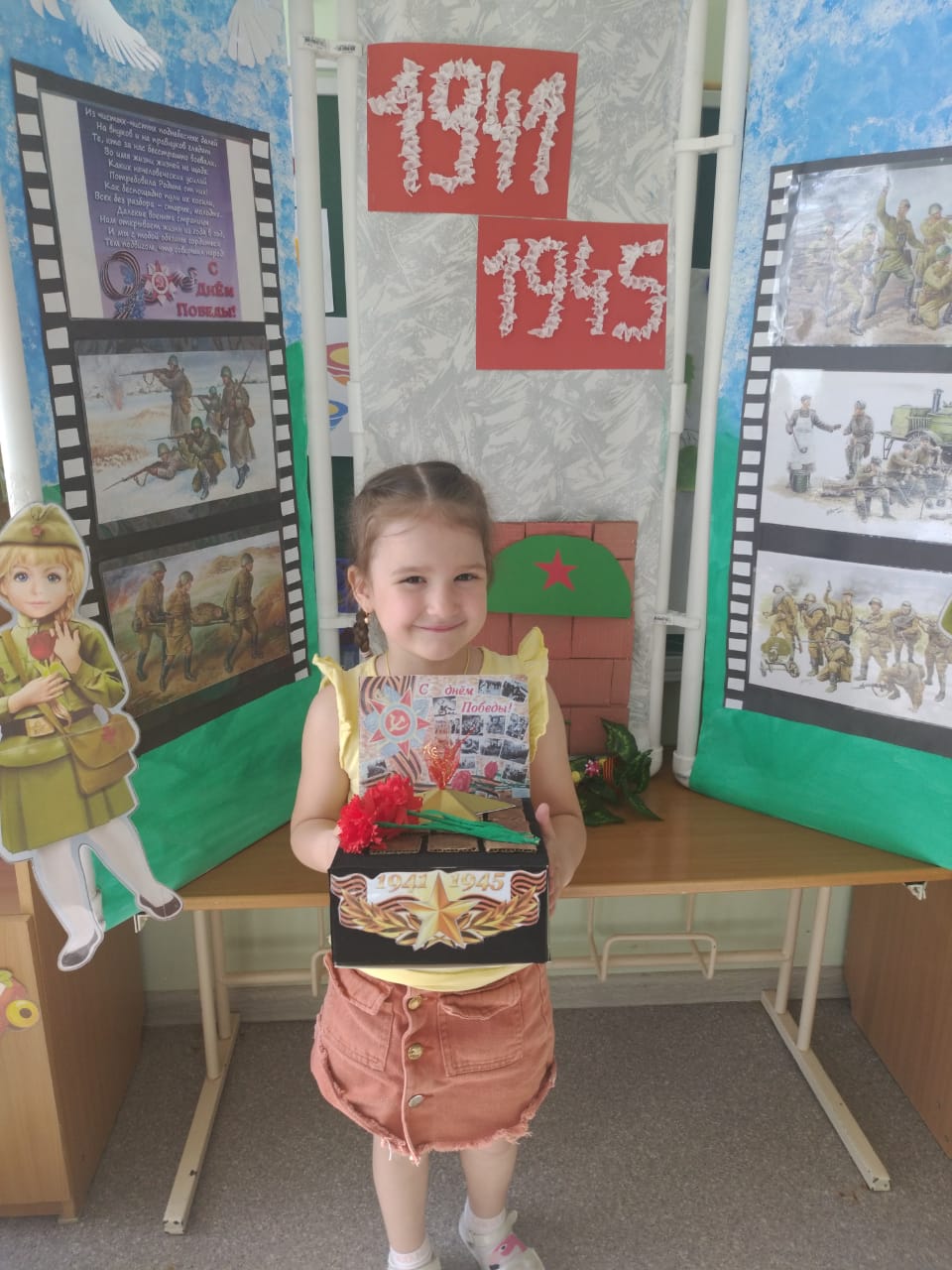 Наши девочки сделали макеты танков
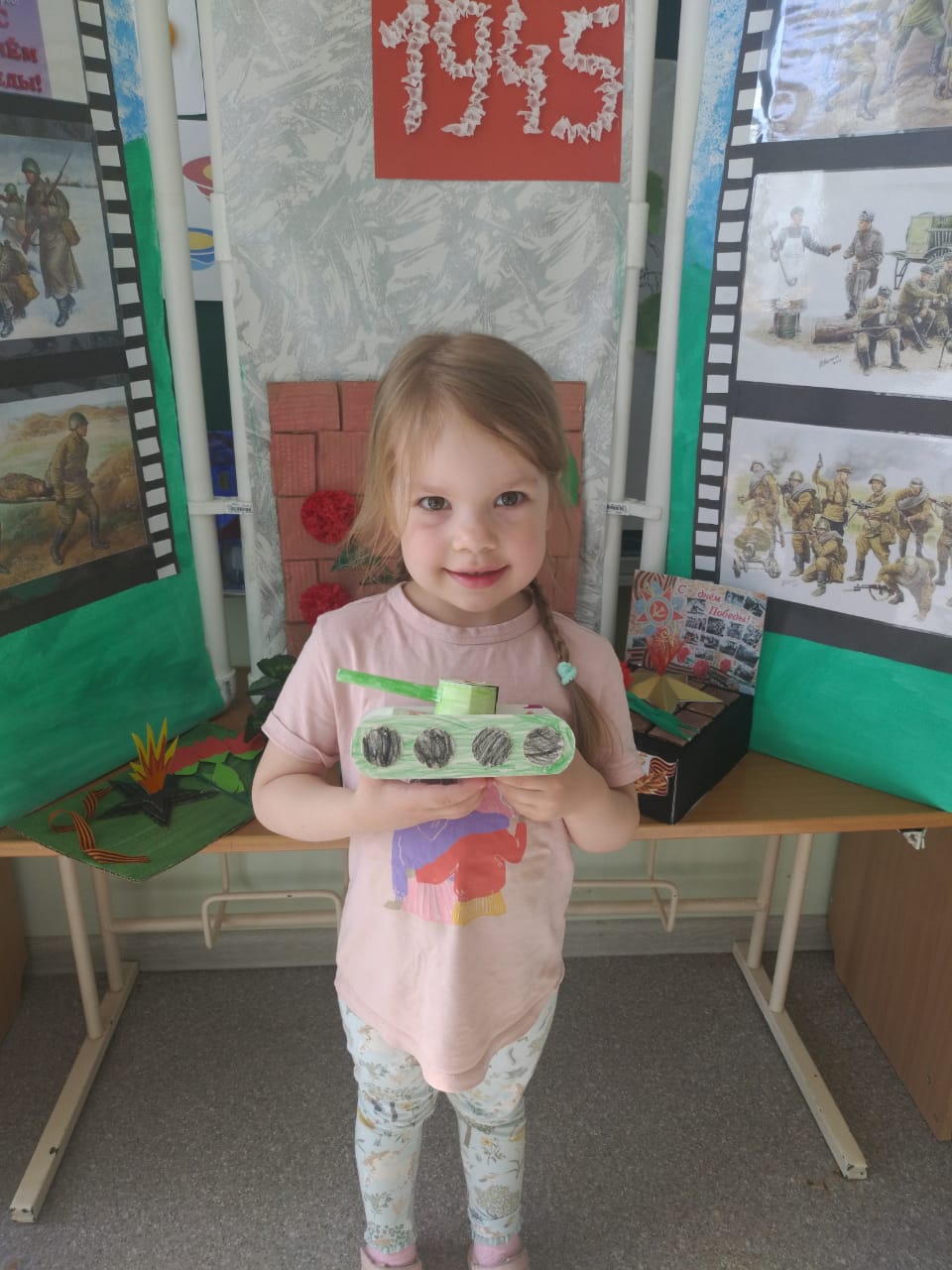 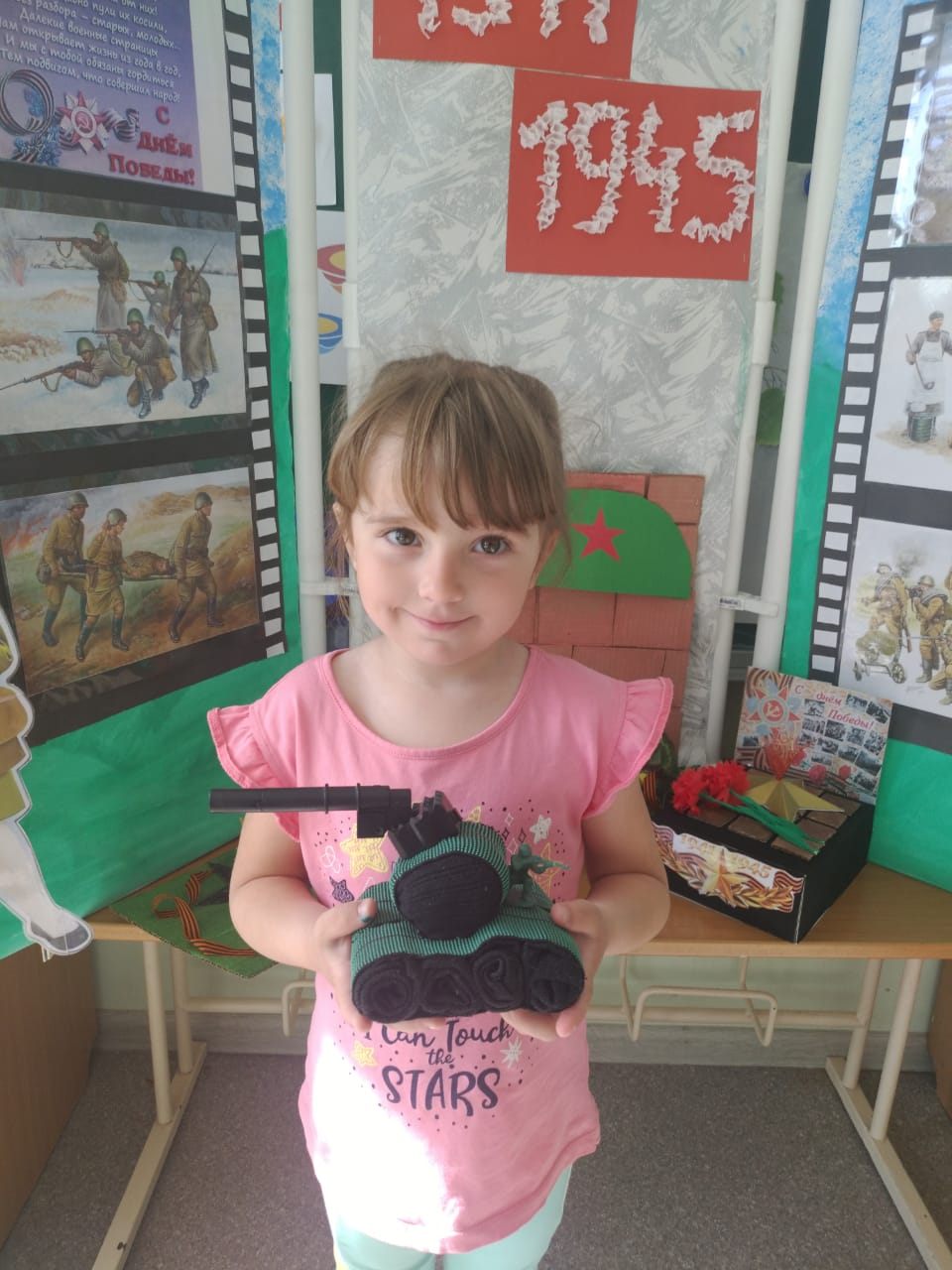 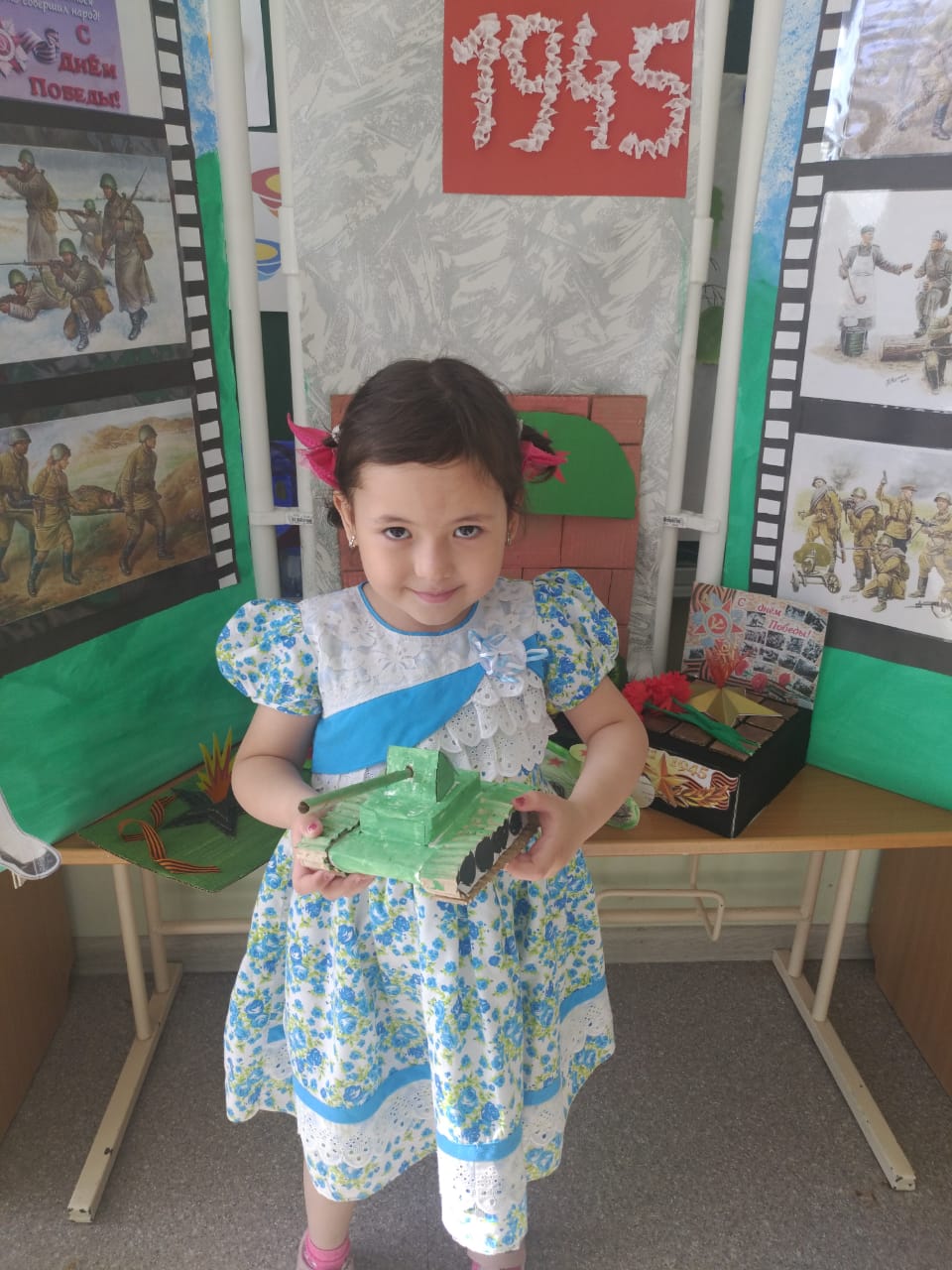 Девочки сделали поделки к дню победы
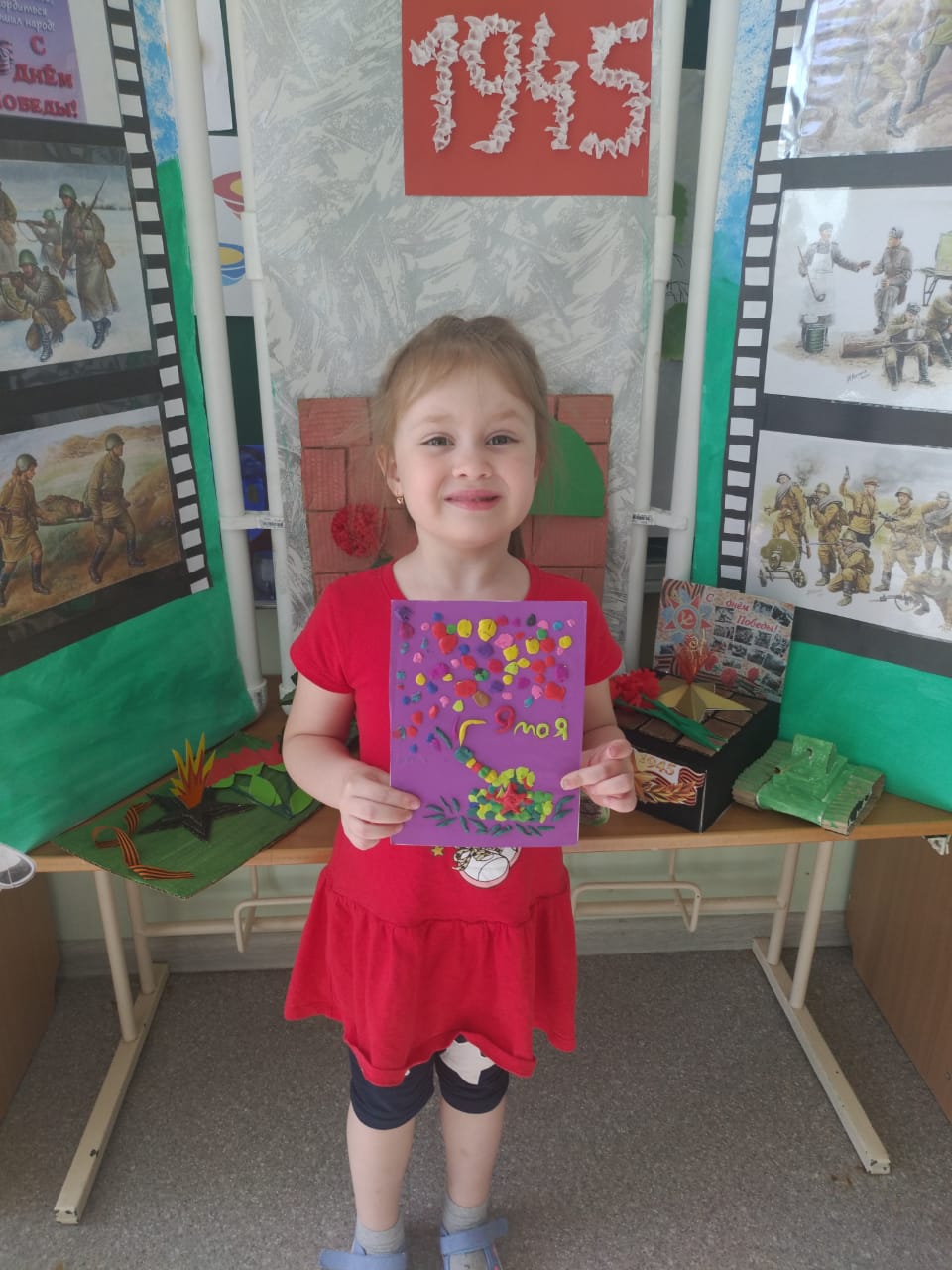 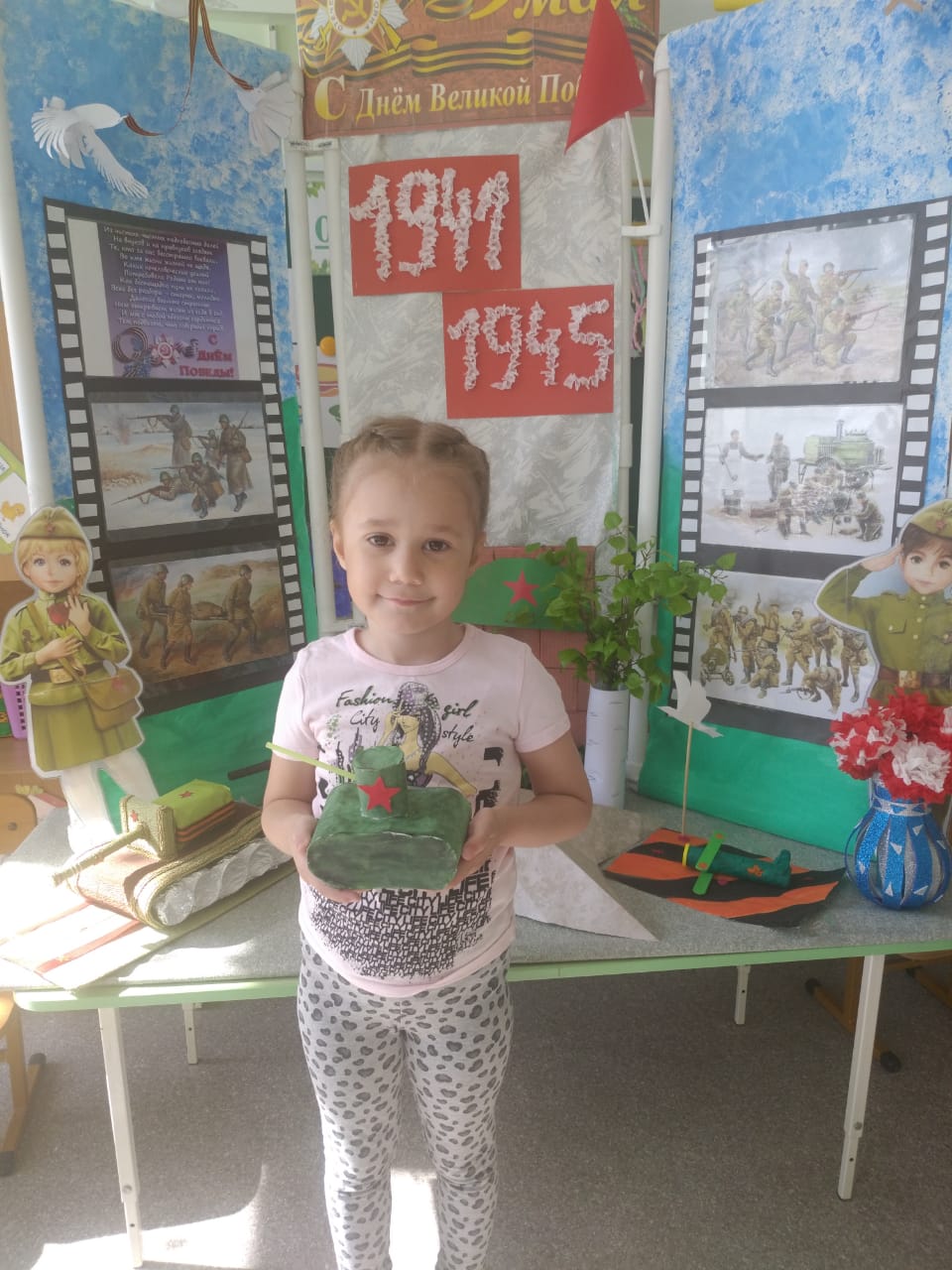 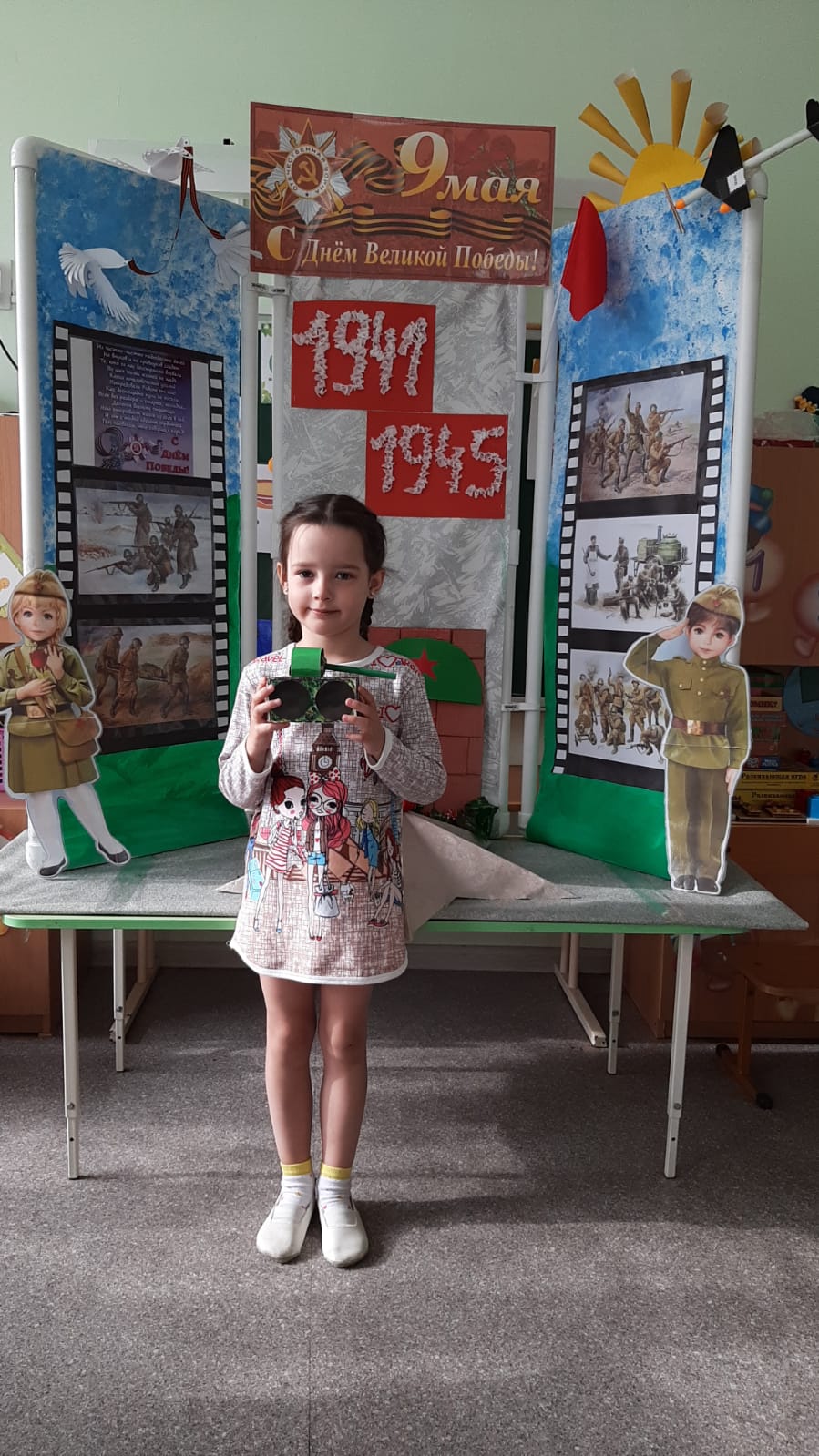 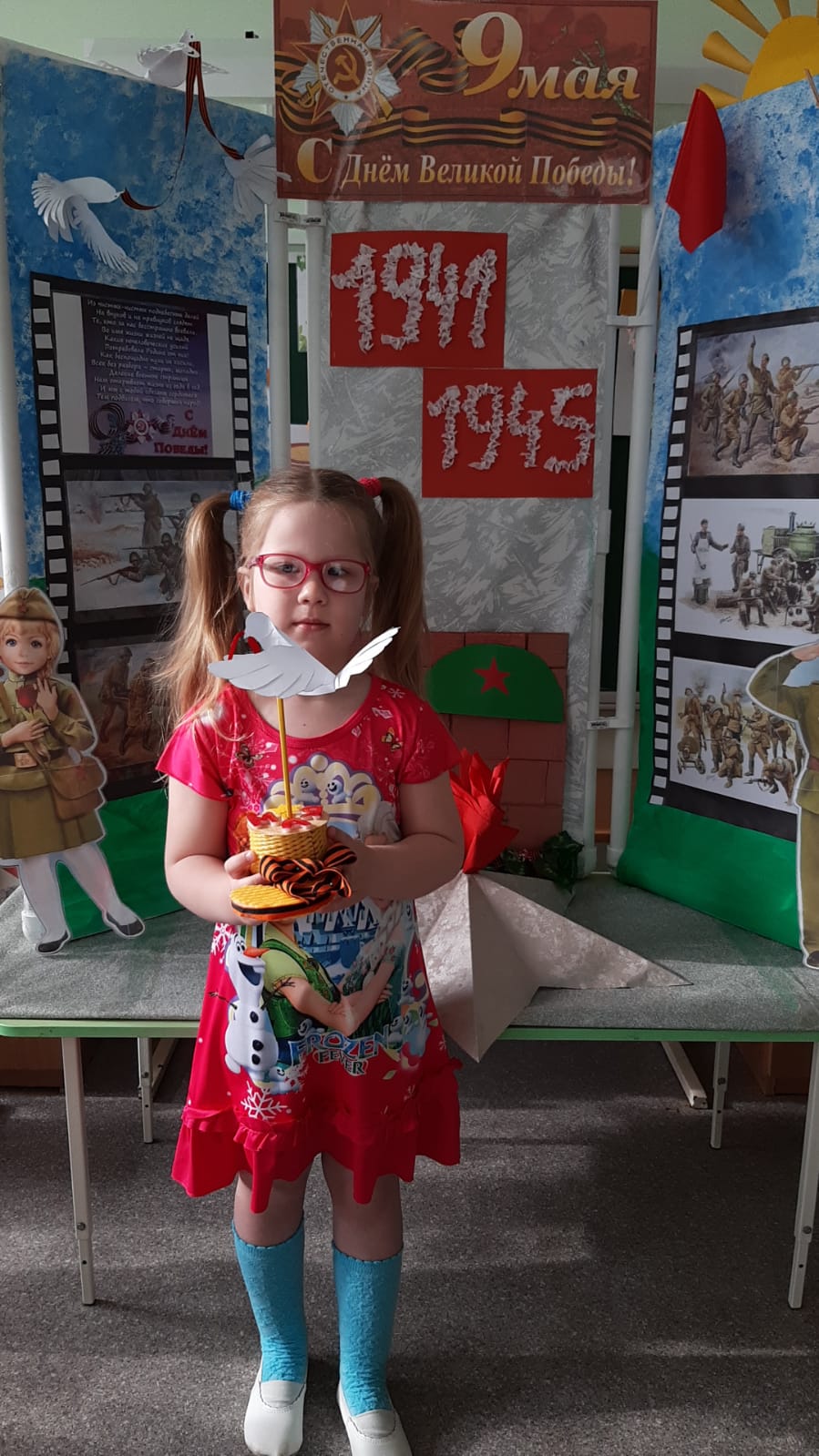 Поделки к празднику
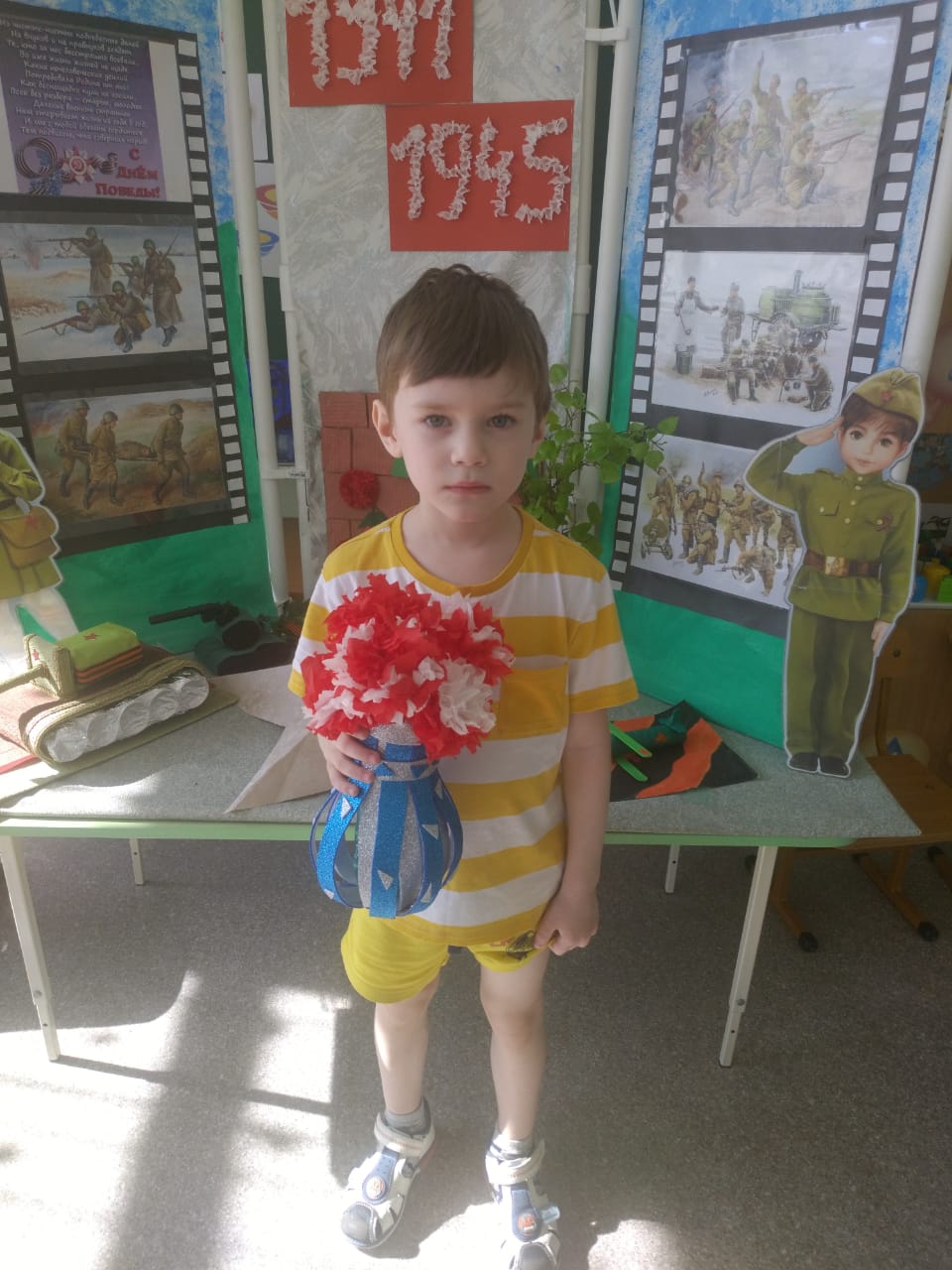 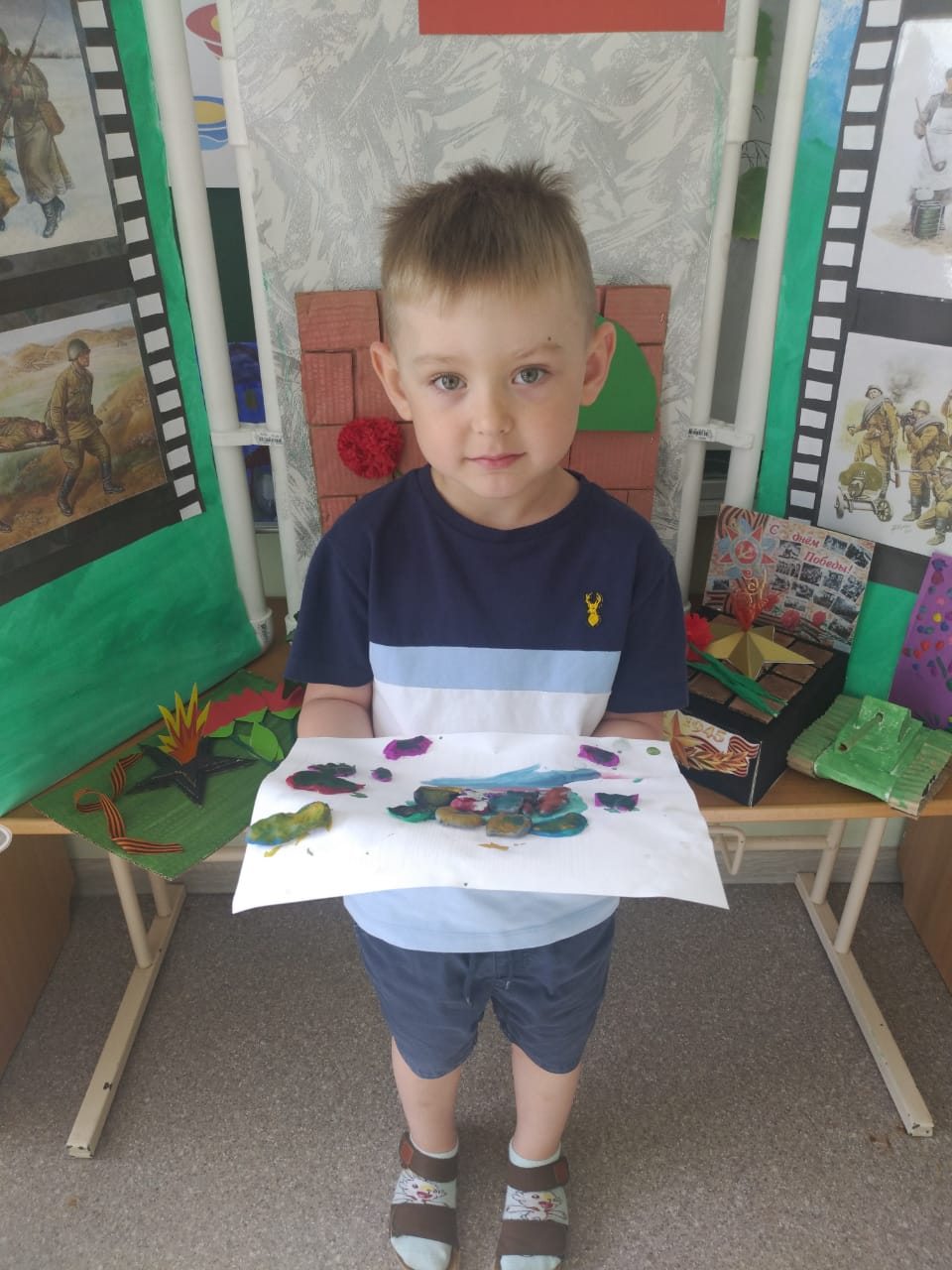 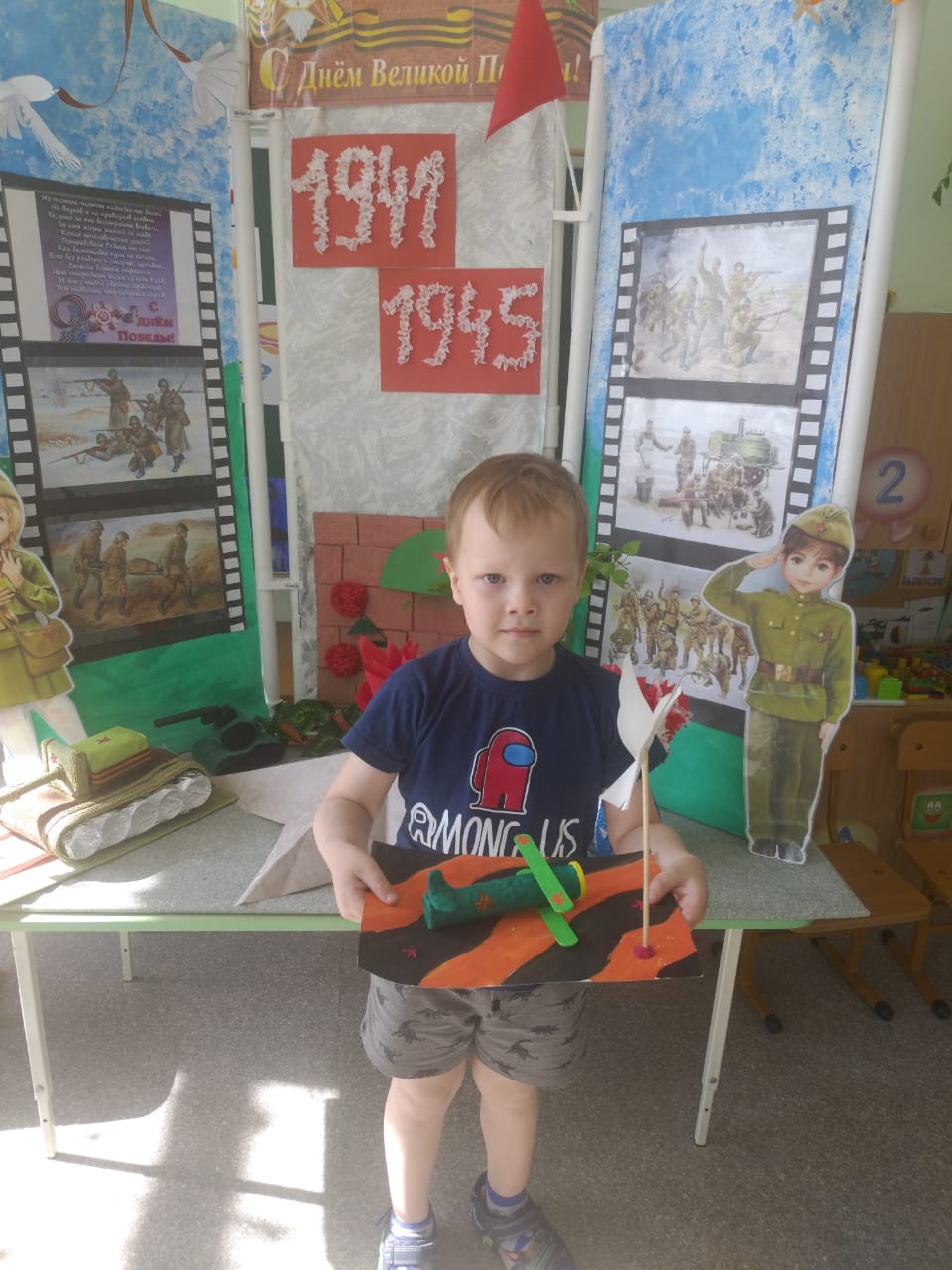